2022 Medicare Advantage Plans
<Sales Rep>
Medicare Sales Representative
Y0089_MP9365AH_M Approved 09022021
AdventHealth SunSaver Plan
Flagler County
Volusia County
Seminole County
Hardee County
Highlands County
[Speaker Notes: Is an HMO right for you?

An HMO is a Health maintenance organization.

With an HMO you have a defined network of providers.]
Welcome
Today, we will cover:
Who are AdventHealth Advantage Plans and Health First Health Plans?
Basics of Medicare
Enrollment periods/eligibility
Our 2022 Medicare Advantage Plan
AdventHealth SunSaver Plan 
How to enroll
[Speaker Notes: Welcome! Thank you for taking this opportunity to learn more about AdventHealth  Advantage and Health First Plan we have available. 
  Today we will be telling you a little bit more about who we are, how Health First began and the services we offer to our community; 
    we will provide you with a basic understanding of original Medicare and discuss when beneficiaries have the ability to enroll or make plan changes; 
    we will be providing you with information on our  Medicare Advantage plan with Part D drug coverage that is being offered for 2022. The plan is called:
  AdventHealth SunSaver Plan (HMO)

     Lastly, we will provide you with different options on how you can enroll in our plan.]
AdventHealth
Your best life is out there. Let us help you find it.
Our whole-person approach to care is designed to help you take your health – and your happiness – into your own hands. It’s not just about healing what’s wrong, it’s about celebrating what’s right and helping you create a life of better health, more joy and less stress. No matter what brings you in, no matter which of our providers, facilities or medical services you need, we’re all connected by our commitment to your whole person health.
Established in 1908, AdventHealth is one of the country’s largest not-for-profit health care providers with hospitals and facilities throughout Central Florida.
AdventHealth Awards
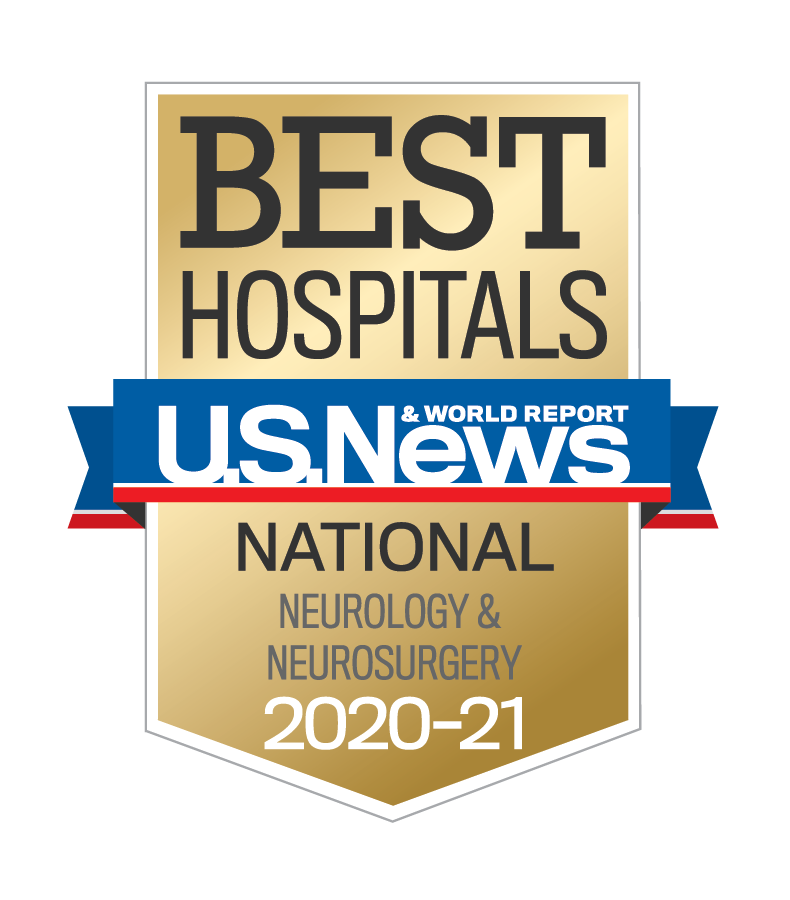 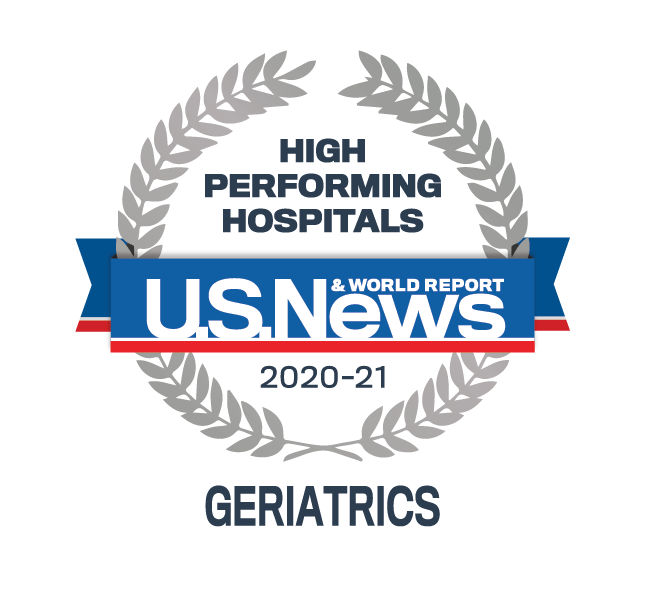 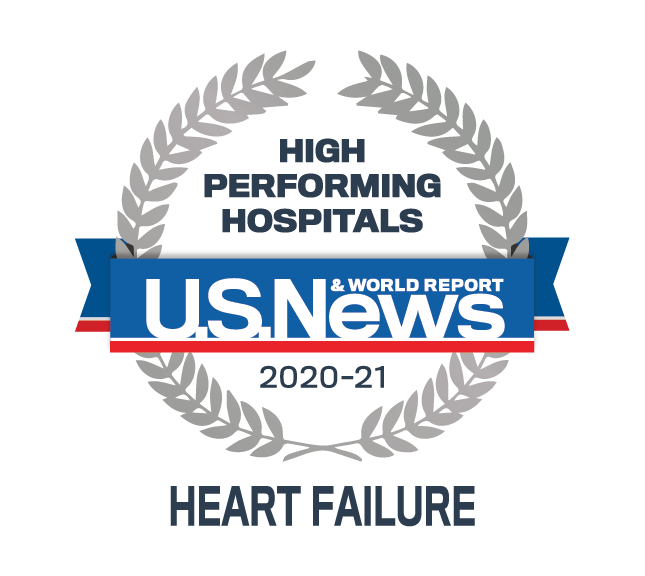 AdventHealth Orlando is recognized as the #1 hospital in Greater Orlando by U.S. News & World Report
AdventHealth Orlando is recognized by U.S. News & World Report as one of America’s best hospitals for geriatrics
AdventHealth Orlando is ranked #48 in the nation by U.S. News & World Report for neurology and neurosurgery.
AventHealth Orlando is recognized by U.S. News & World Report as one of America’s best hospitals for heart failure treatment.
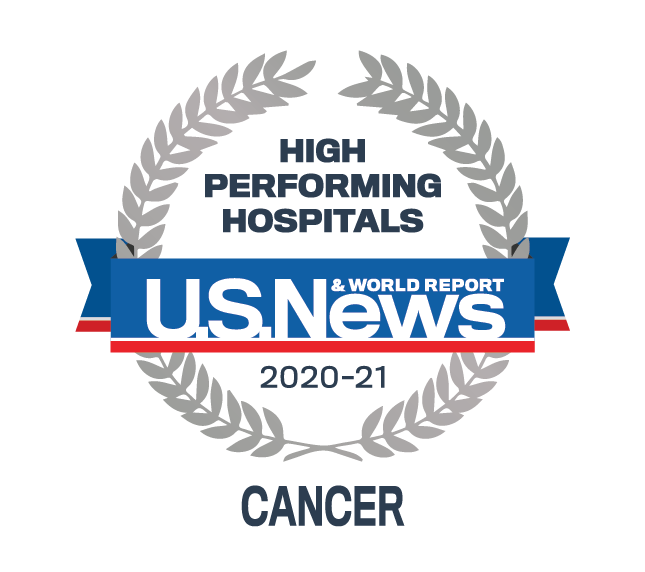 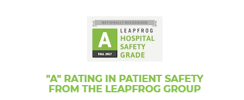 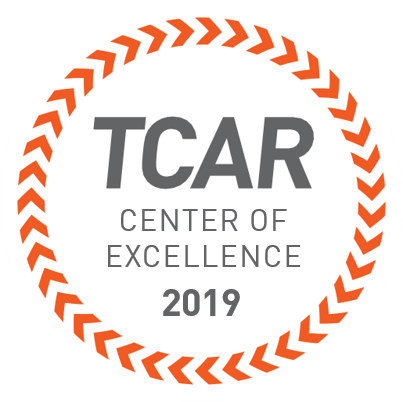 AdventHealth Orlando, formerly Florida Hospital is recognized as one of America’s highest-rated hospitals for patient safety by The Leapfrog Group, a hospital “watch-dog” organization. Out of 174 hospitals in Florida scored, only 53 received an “A” grade – 16 of which are members of AdventHealth’s elite care network.
AdventHealth Orlando is recognized by U.S. News & World Report as one of America’s best hospitals in cancer care.
[Speaker Notes: Our 5 hospitals in Volusia/Flagler provide quality of care and service. Here is an example of some of the awards that AdventHealth Memorial Medical Center received.

• Dedication to Christian mission

• Commitment to leading-edge healthcare

• Emphasis on financial stewardship

• A good community partner

• Inspiring health and well-being of those we serve]
Health First Health Plans
A subsidiary of Health First founded in 1996
Health First is a private, not-for-profit Integrated Delivery Network (IDN) that combines health insurance, hospitals and multispecialty medical group and wellness services
More than 20 years of Medicare Advantage experience
[Speaker Notes: About Health First Health Plans.
  Health First, our parent company, was formed when Cape Canaveral Hospital in Cocoa Beach, Holmes Regional Medical Center in Melbourne, and Palm Bay Hospital on Malabar Road in Palm Bay joined together in August 1995 to create a truly integrated not-for-profit healthcare delivery system and fulfill a common mission of improving the health of our community.  
  In late 1995, the first of many new services were added to the Health First family.  The first was called Health First Physicians, now known as Health First Medical Group.  Today, it serves as the largest multi-specialty physicians group in Brevard County
  Next to be introduced was Health First Health Plans, which enrolled its first member in January of 1996 and began offering Medicare plans in 1997.  
We also offer Outpatient Services such as diagnostic testing, home health care, a full-service pharmacy and much more.
We are excited to be partnering with AdventHealth in Seminole, Volusia, Flagler, Hardee and Highlands Counties.]
AdventHealth Advantage Plans & Health First Health Plans
2014
2017
AdventHealth and Health First Health Plans partnered together to offer Medicare Advantage plans
Expanded AdventHealth Plans into Seminole County
2015
Expanded network to include access to more than 4,000 providers throughout Central Florida. Expanded AdventHealth Advantage Medicare Plan into Highlands and Hardee County
Office Locations
Headquarters
6450 U.S. Highway 1Rockledge, FL  32955
Monday through Friday 8am to 5pm
Volusia/Flagler County Office 
West Granada Center1425 West Granada Blvd.Ormond Beach, FL 32174
Monday through Friday8am to 5pm
[Speaker Notes: Health First Health Plans offers two locations to serve you:
  Our Headquarters is located at: 6450 U.S. Hwy. 1 Rockledge, FL 32955
  Our Local office is Located at: 1425 West Granada Blvd Ormond Beach, FL

  You may also visit our website at myAHplan.com]
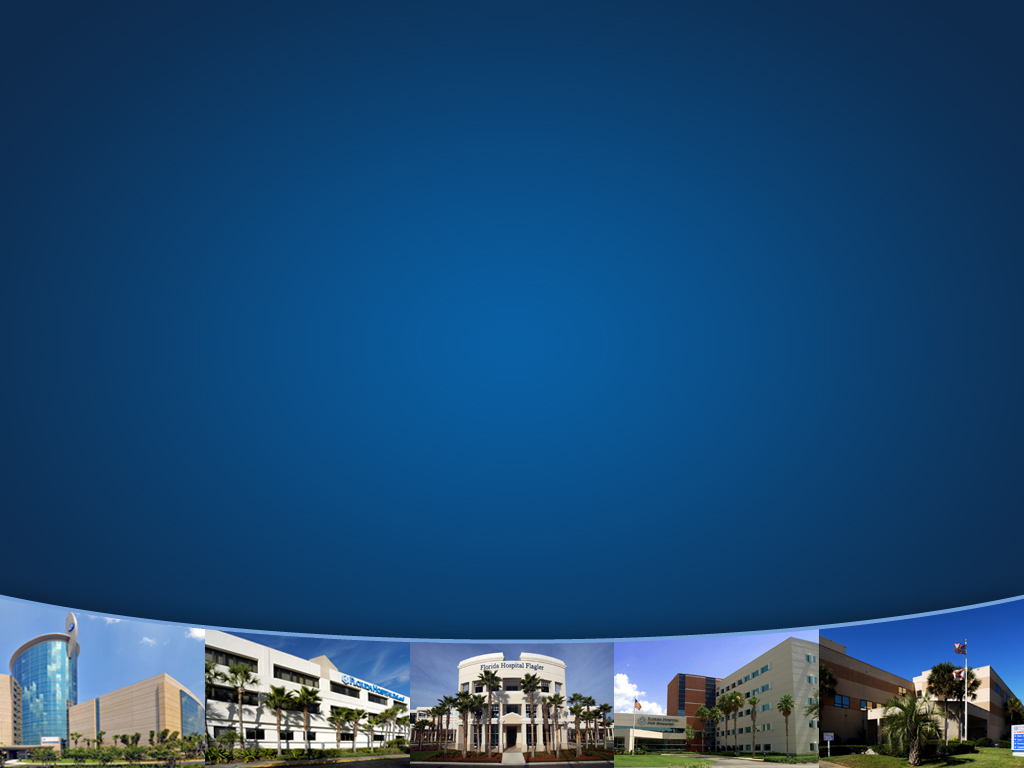 Large Network of Hospitals
In-network hospitals, including:
AdventHealth Daytona Beach
AdventHealth DeLand
AdventHealth Fish Memorial 
AdventHealth New Smyrna
AdventHealth Palm Coast
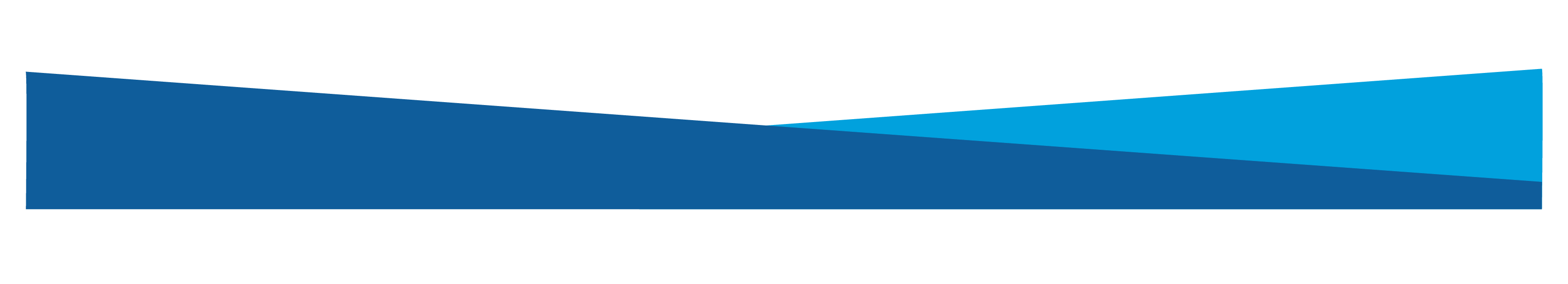 [Speaker Notes: Our 5 hospitals in Volusia/Flagler provide quality of care and service. Here is an example of some of the awards that AdventHealth Memorial Medical Center received.

• Dedication to Christian mission

• Commitment to leading-edge healthcare

• Emphasis on financial stewardship

• A good community partner

• Inspiring health and well-being of those we serve]
AdventHealth Hospitals (continued):
AdventHealth Altamonte Springs
AdventHealth Sebring
AdventHealth Lake Placid
AdventHealth Wauchula
AdventHealth Apopka
AdventHealth East Orlando
AdventHealth Orlando
AdventHealth Winter Park 
AdventHealth For Women 
AdventHealth For Children
AdventHealth Celebration
AdventHealth Kissimmee
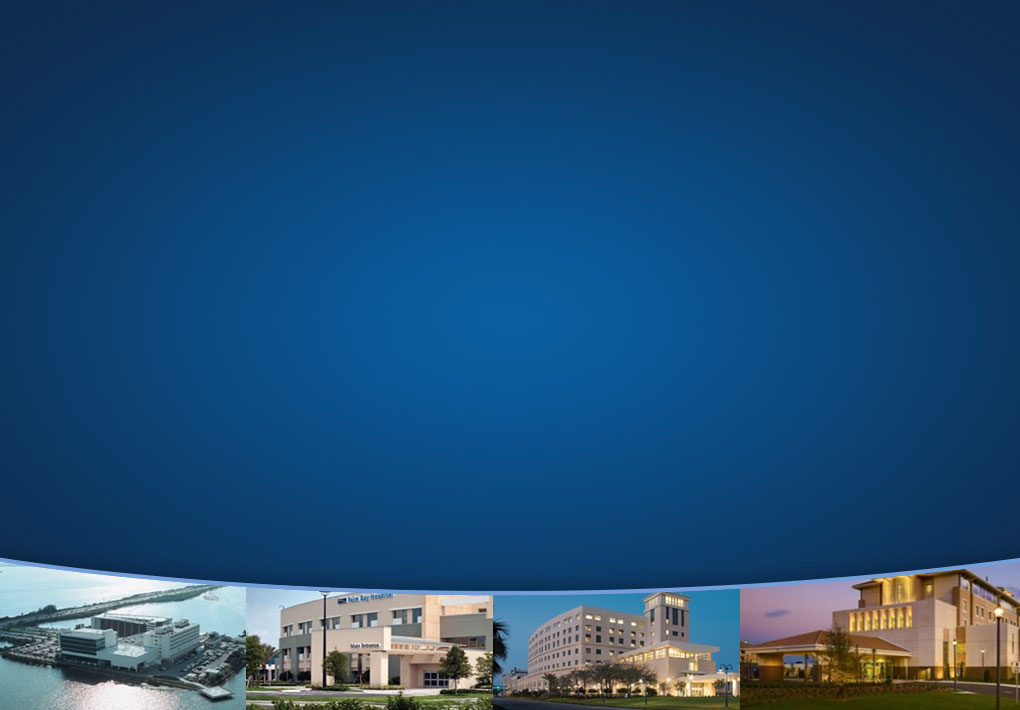 Large Network of Hospitals
Health First’s Holmes Regional Medical Center
Health First’s Cape Canaveral Hospital
Health First’s Palm Bay Hospital
Health First’s Viera Hospital
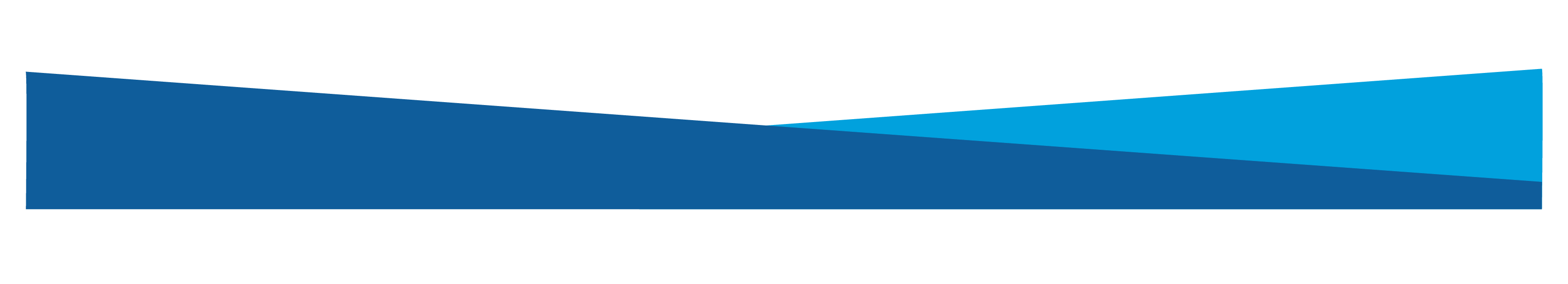 Large Network of Hospitals
Sebastian River Medical Center
Cleveland Clinic Indian River Medical Center (Vero Beach)
More Providers
Open access to network specialists of your choice with NO REFERRAL necessary*
Members have access to network physicians in counties throughout Central Florida
Built on the AdventHealth Hospital network 
AdventHealth Centra Care urgent care centers throughout Central Florida
Emergency and urgent care worldwide

*Some specialists may require a referral, however the plan does not.
Basics of Medicare
C
A
B
D
Hospital 
insurance

Covers:
Hospitals
Hospice 
Home health
Skilled nursing
Medical 
insurance

Covers:
Physician
Diagnostic
Preventive
Outpatient 
Medical equipment
Some drugs
Medicare Advantage

Includes
enhanced benefits and may include prescription drug coverage provided by private insurance companies
Prescription 
Drug Coverage

A standalone plan that goes with Original Medicare 
—OR—
a Medicare Advantage- Prescription Drug Plan, offering medical and drug benefits
[Speaker Notes: Original Medicare, which we will also refer to as Medicare, is a federal health insurance program for people age 65 and older, or those under age 65 with certain disabilities, and anyone with End Stage Renal Disease. Medicare covers certain medical services and items in hospitals and other settings. Some are covered under Part A and others are covered under Part B. 

Most people automatically get Part A coverage without having to pay a monthly payment, called a premium because they or a spouse paid Medicare taxes while working (10 years or 40 quarters). 
Under Medicare Part A you are covered for inpatient care in hospitals, skilled nursing rehabilitative care, home health care and hospice care. Part A does not cover personal or custodial care.
Those on Original Medicare may be responsible to pay a deductible and cost-share.  

While most people automatically get Part A coverage, you can choose when you sign up for Part B. 
Part B covers other medical services that Part A doesn't cover.  
Part B helps pay for covered medical services and items when they are medically necessary.
Part B also covers some preventative services.


Medicare Part C are Medicare Advantage plans offered through private insurance companies.  We will provide you with more details on these plans on the next slide.  

Under Original Medicare, beneficiaries are not covered for prescription drug coverage. Prescription drug plans are offered by private companies to cover generic and brand medications. They can be part of a Medicare Advantage Plan or a stand-alone Prescription Drug Plan. So if prescription coverage is important to you, be sure to look for a plan with Part D built in or enroll in a stand-alone plan.]
Medicare Advantage Plans
Plans are contracted with the Centers for Medicare & Medicaid Services (CMS)

To be eligible to enroll, you must:
Be entitled to Part A and enrolled in Part B
Continue to pay Part B premium
Live in the plan’s service area
C
Medicare Advantage
Provided by private  insurance companies
Includes benefits/ services covered under Original Medicare
Plan may include Prescription Drug Coverage
[Speaker Notes: If you are enrolled in a Medicare Advantage plan, Medicare services are covered through the plan and are not paid under Original Medicare. Medicare Advantage plans are a replacement plan and not Medigap or Medicare Supplement.  These plans have a contract with the Centers for Medicare & Medicaid Services (also known as CMS) and are renewed on an annual basis. 

There are advantages to this type of coverage.  Medicare Advantage Plans eliminate Part A and Part B deductibles and often have no deductible of their own, have low to no additional monthly premiums, offer some enhanced benefits such as dental, hearing, vision and fitness center memberships. Medicare Advantage Plans also feature an out-of-pocket maximum to give you more financial protection than Original Medicare. 

To be eligible to enroll on a Medicare Advantage plan you must:
Be entitled to Medicare Part A; 
Be enrolled in Medicare Part B; 
Live in our service area (Volusia ,Flagler, Highlands, Hardee and Seminole counties)

If you currently pay a premium for Part A and/or Part B, you must continue paying this premium.]
IMPORTANT: PLEASE NOTE
Medicare Advantage Plans are not the same as Original Medicare
Medicare Advantage plans are not Medicare supplements or Medigap policies
Medicare services are covered through the Medicare Advantage plan and not paid under Original Medicare
Medicare Enrollment Periods
Initial Enrollment Period (IEP/ICEP)
Applies when first eligible for Medicare Parts A and B
During this time, you may join Medicare Parts A, B, C and D
Encompasses a seven-month period
Annual Enrollment Period (AEP)
Each year, a Medicare beneficiary may add, change or drop their Medicare  Advantage or PDP plan
October 15 through December 7
Enrollments become effective January 1
[Speaker Notes: The Initial Enrollment Period applies when you first become eligible for Medicare Part A and/or Part B. This is a seven-month period that begins three months before the month you are eligible, the month you are eligible, and ends three months after you are eligible.

If you have chosen to enroll in a Medicare Advantage Plan or a Prescription Drug Plan, you will have an opportunity every year to switch to a different plan. The time in which you can do this is called the Annual Election Period (AEP), which runs from October 15 to December 7 of each year with January 1 effective date]
Open Enrollment Period
From January 1 to March 31, individuals enrolled in an MA  plan are allowed to make a one-time election during the first three months of the calendar year. Either:
Switch MA plans or
Dis-enroll from an MA plan and obtain coverage through Original Medicare
Newly MA-eligible individuals (those with Part A and Part B) who enroll in a MA plan are offered the opportunity to also make a one-time election to:
Change MA plans or 
Drop MA coverage and obtain Original Medicare during the first three months in which they have both Part A and Part B
Does not allow for Part D changes for individuals enrolled in Original Medicare, including those with enrollment in standalone PDPs
[Speaker Notes: The Open Enrollment Period runs from Jan 1st-March 31st and during this time a member of an MA only plan can enroll in another MAPD plan or original Medicare with a PDP.  Examples: an individual enrolled in an MA-PD plan may use the OEP to switch to: (1) another MA-PD plan; (2) an MA-only plan; or (3) Original Medicare with or without a PDP.  The OEP will also allow an individual enrolled in an MA-only plan to switch to-- (1) another MA-only plan; (2) an MA-PD plan; or (3) Original Medicare with or without a PDP. However, this enrollment period does not allow for Part D changes for individuals enrolled in Original Medicare, including those with enrollment in stand-alone PDPs.]
Medicare Special Enrollment Periods (SEP)
[Speaker Notes: A Special Enrollment Period may apply if you meet certain life changing events, such as moving out of the plan’s service area.  Those qualifying for Low Income Subsidy have the ability to change their plan on a monthly basis.  Please refer to Medicare to see if you qualify for a Special Enrollment Period.]
AdventHealth SunSaver Plan
New and Enhanced Benefits for 2022
Increased Hearing aid allowance to $350
Routine Hearing Exam $0
Increased Dental allowance to $1,000
$0 copay for routine Eye Exam
$300 Routine eyewear allowance
Same Great Benefits
Large network of hospitals and providers, with access to providers in counties throughout Central Florida
Emergency and urgent care worldwide
Silver & Fit® gym membership
Virtual Health provider Visits
$0 premium
$0 primary care copay
NO DEDUCTIBLES on medical or prescription benefits
Over-the-counter benefit
Hello, Oscar
An online account worth using
Review plan details, access your digital ID card, search in-network doctors and drugs, and more
Message a Care Guide in the app
Chat with a Care Guide right from your phone and get your questions answered instantly
New for 2022: 
We offer an easy-to-use app, to provide convenient care. It’s the kind of care you’re looking for and the kind of care that just makes sense.
A different kind of customer service
Your Care Guides have one job, to help you get the most out of the system.
This year, each member will have their own team to:
Answer plan questions
Help with preparing for a procedure 
Look for ways to help you save
Find in-network doctors and drugs
And more…
Your Care Team knows you and your history, so you won’t get transferred to five people to answer one simple question.
Some of the people you may get to know on a first name basis.
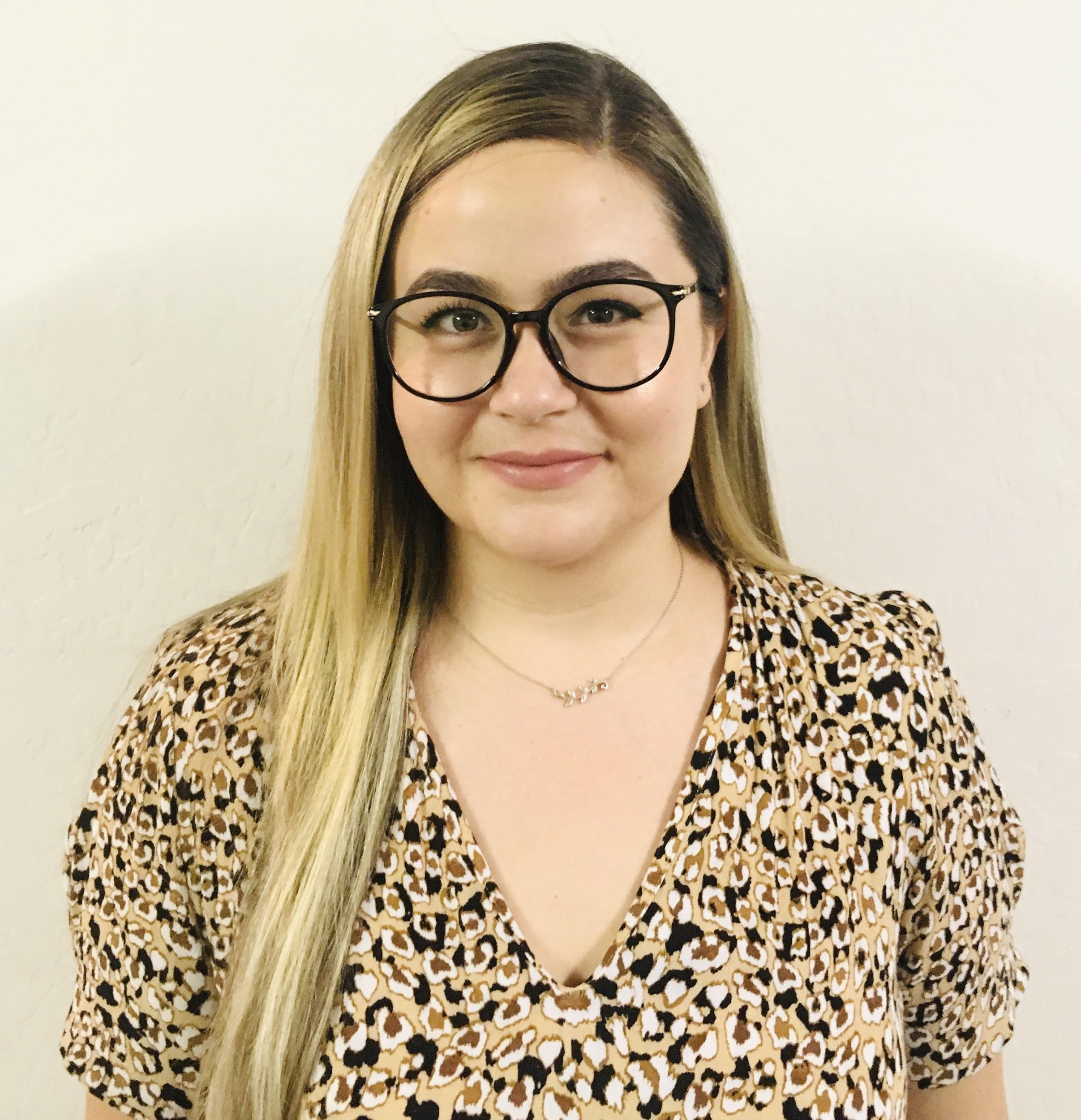 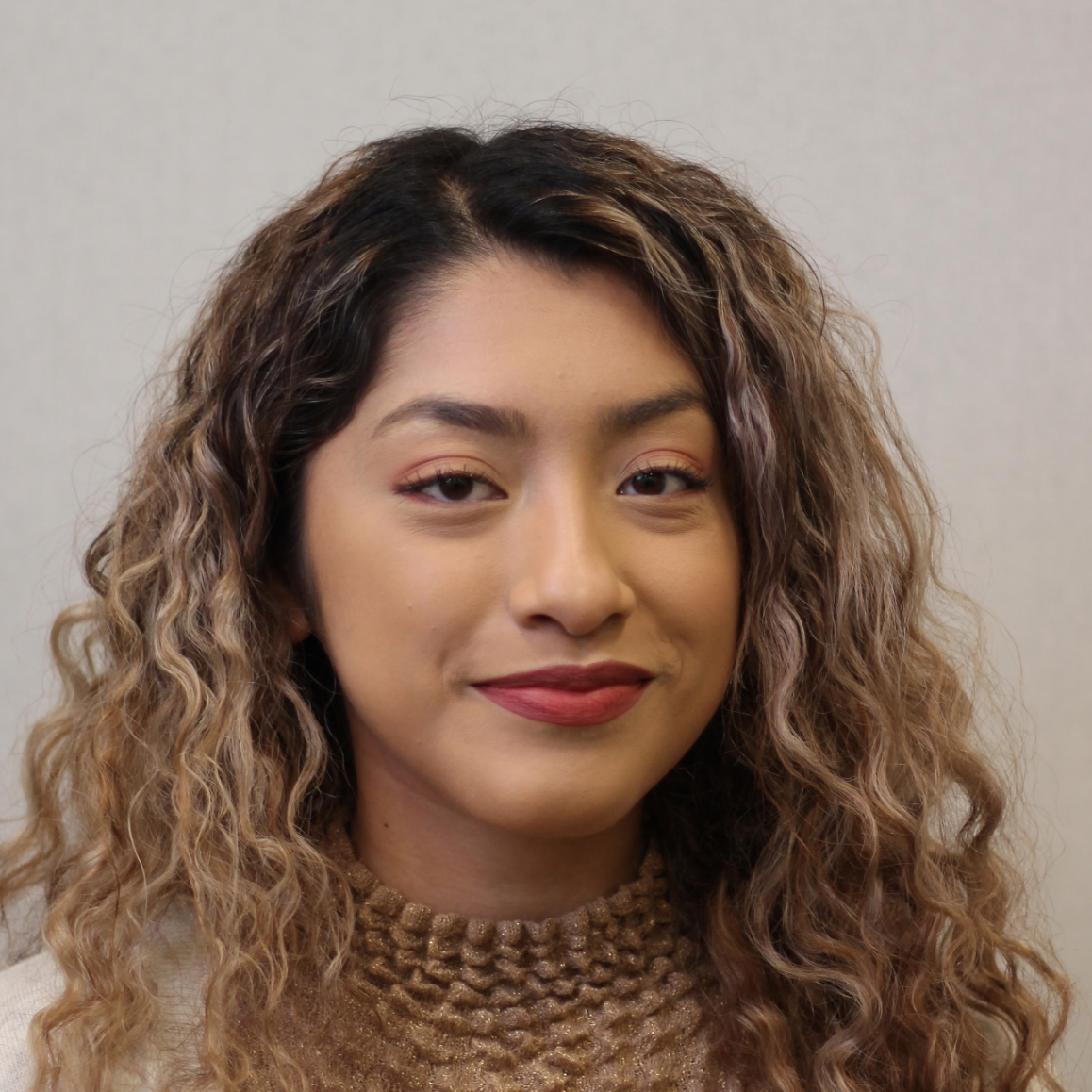 Licensed Nurse
Care Guide
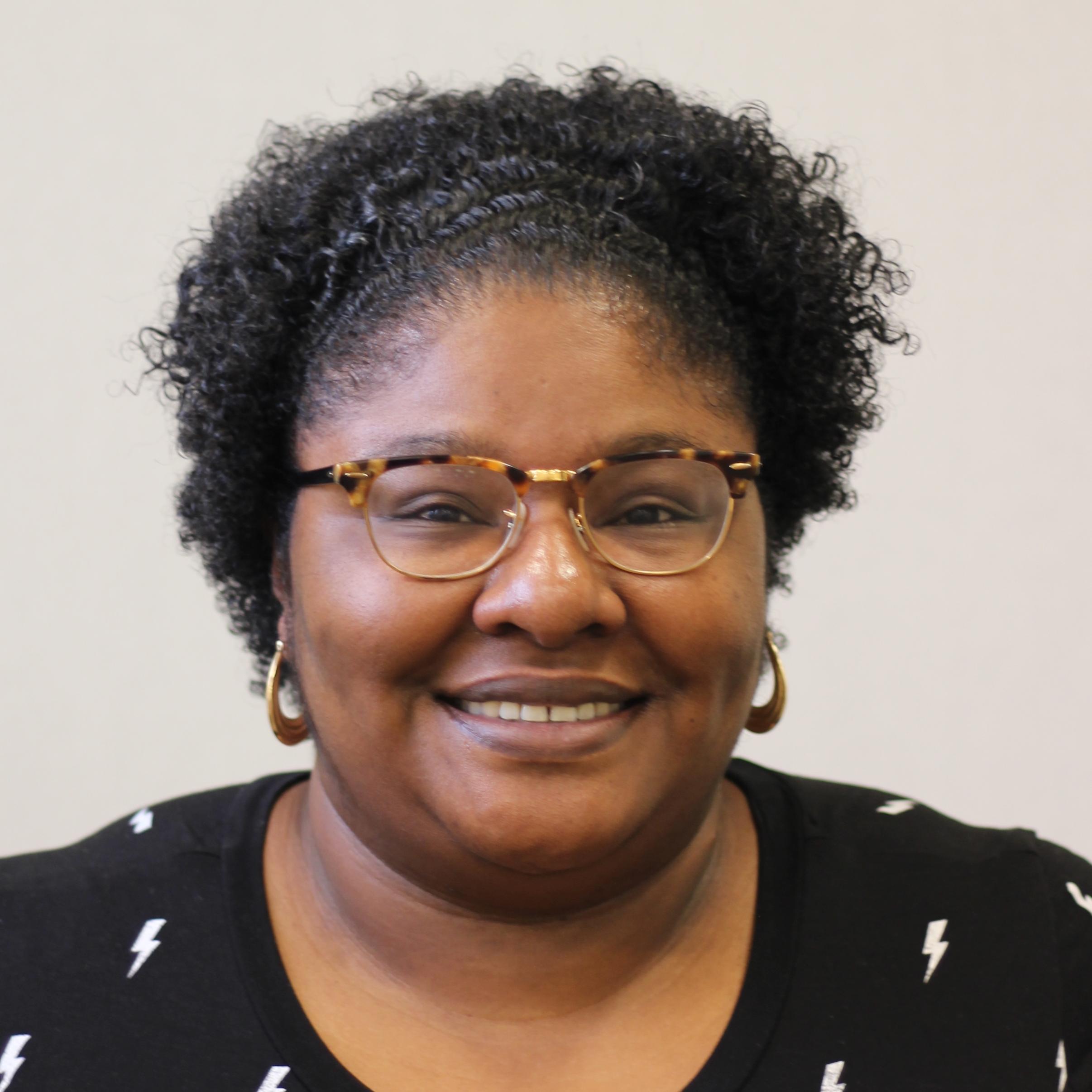 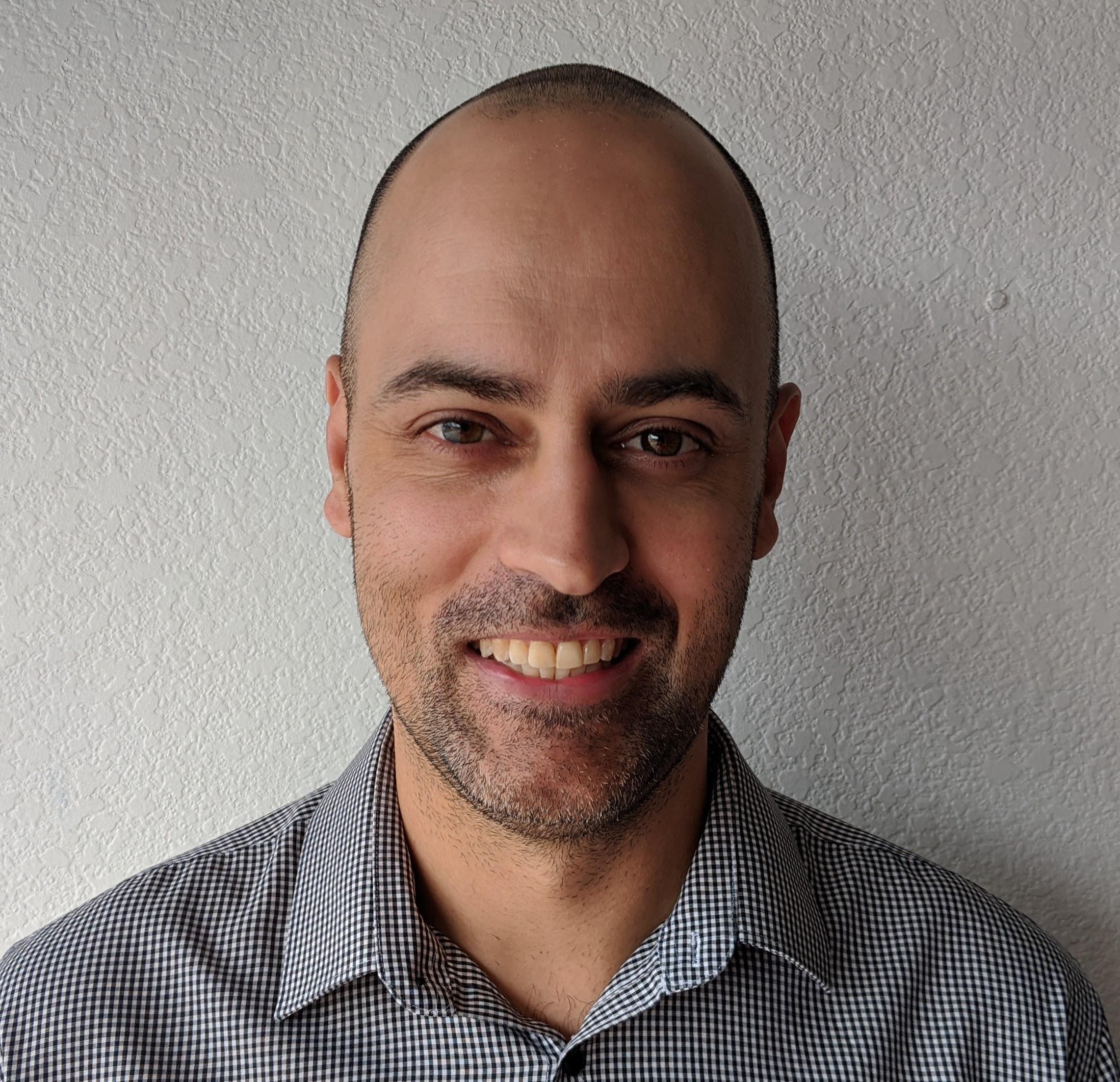 Care Guide
Care Guide
The Oscar Health app makes accessing care simple
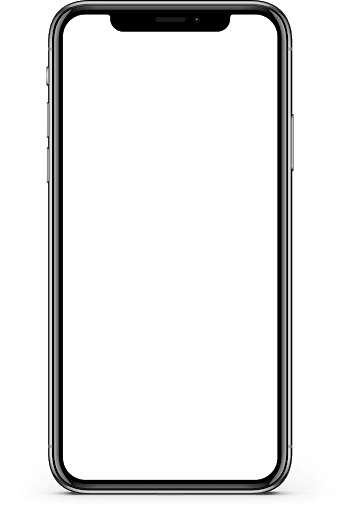 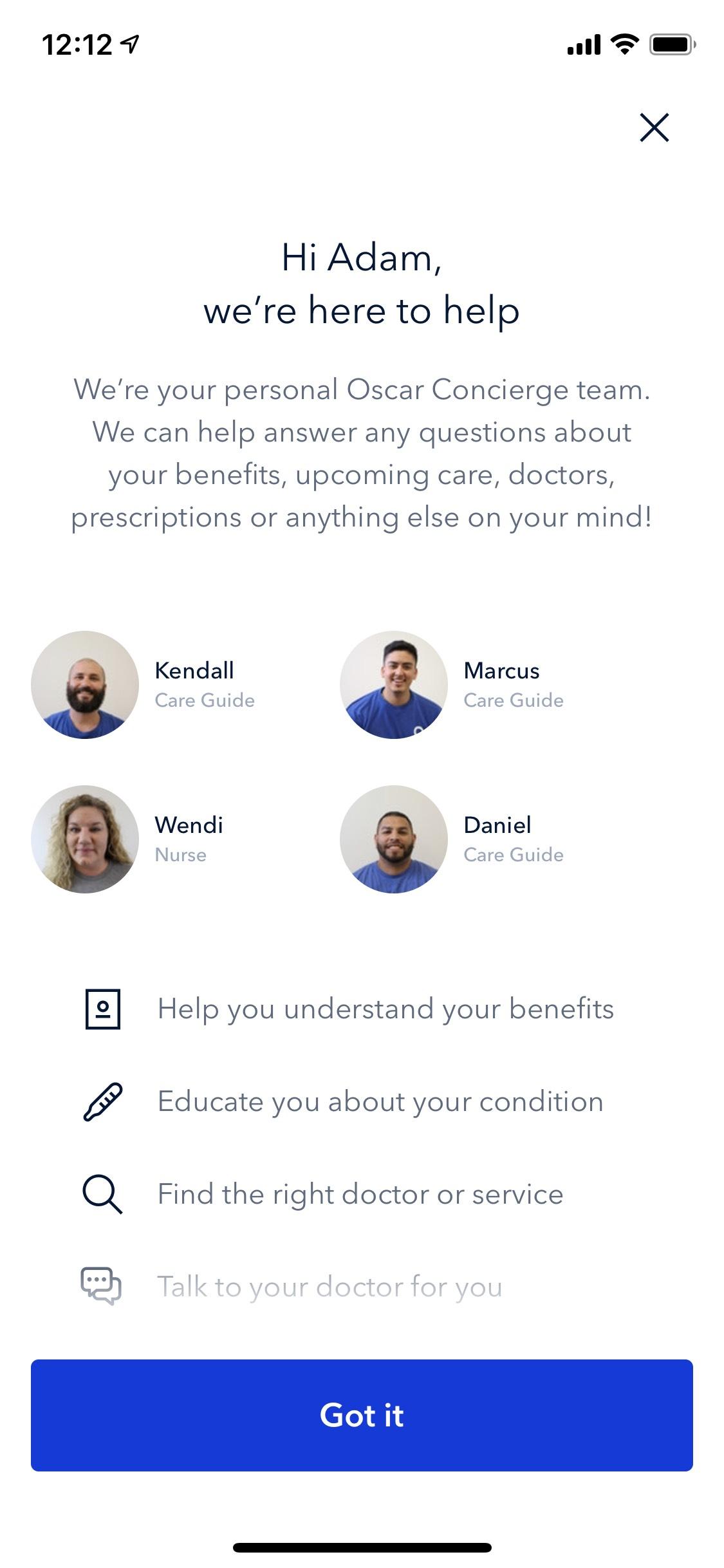 Available through the mobile app or any desktop computer
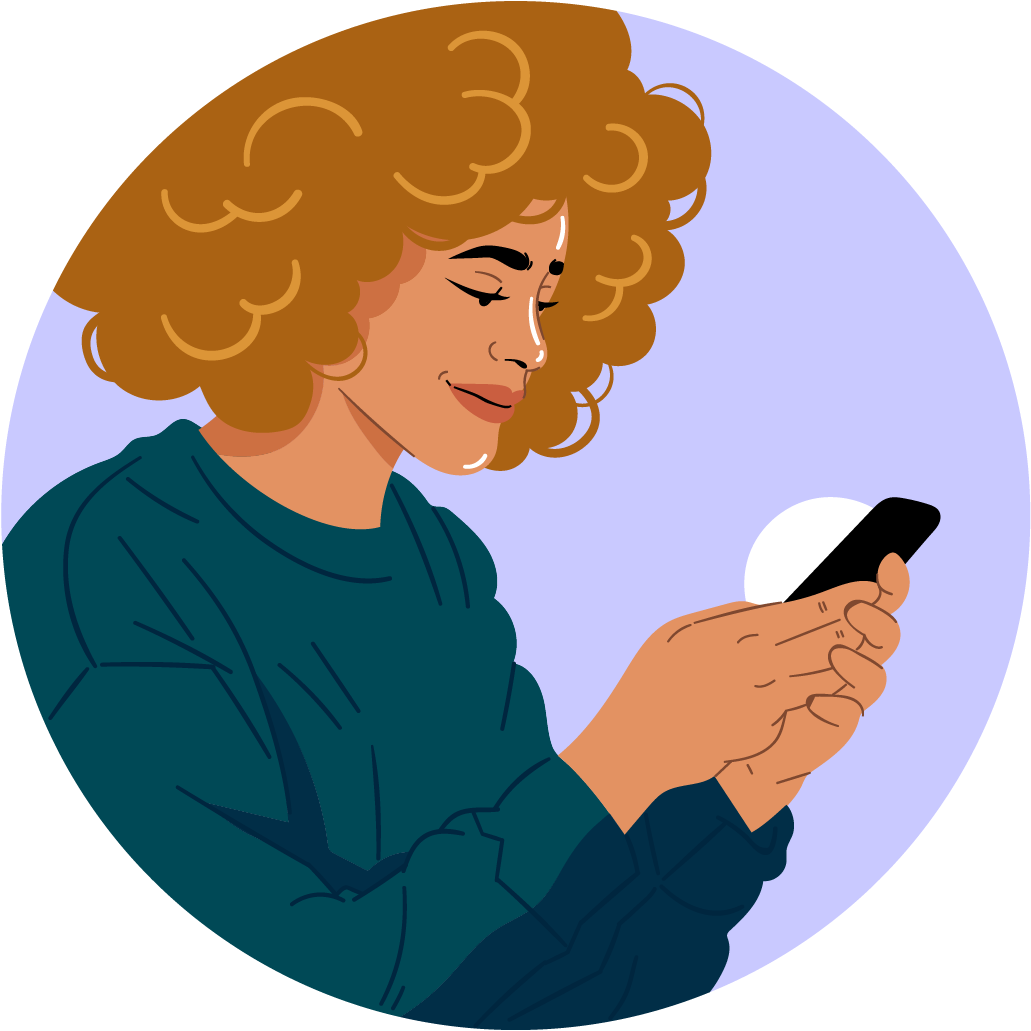 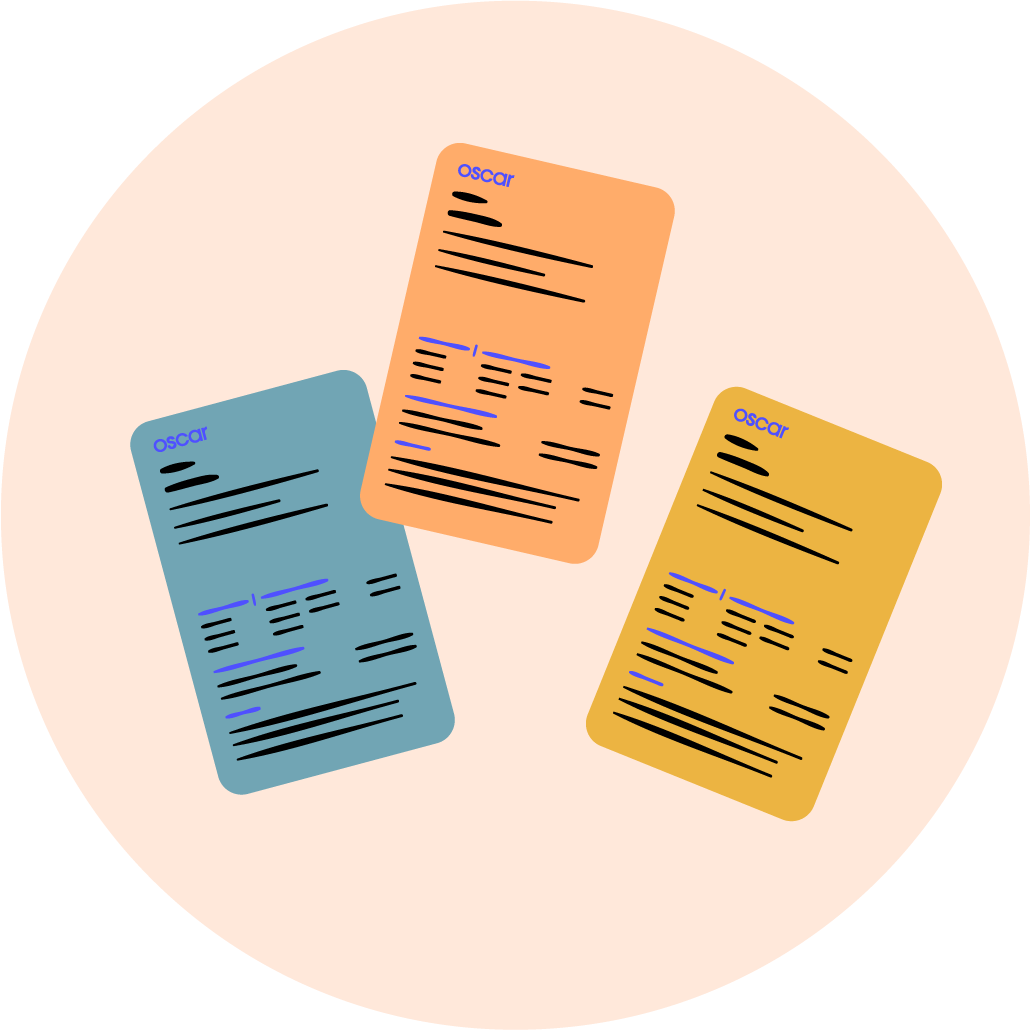 See claims, lab results and plan details whenever
Access your digital member ID card
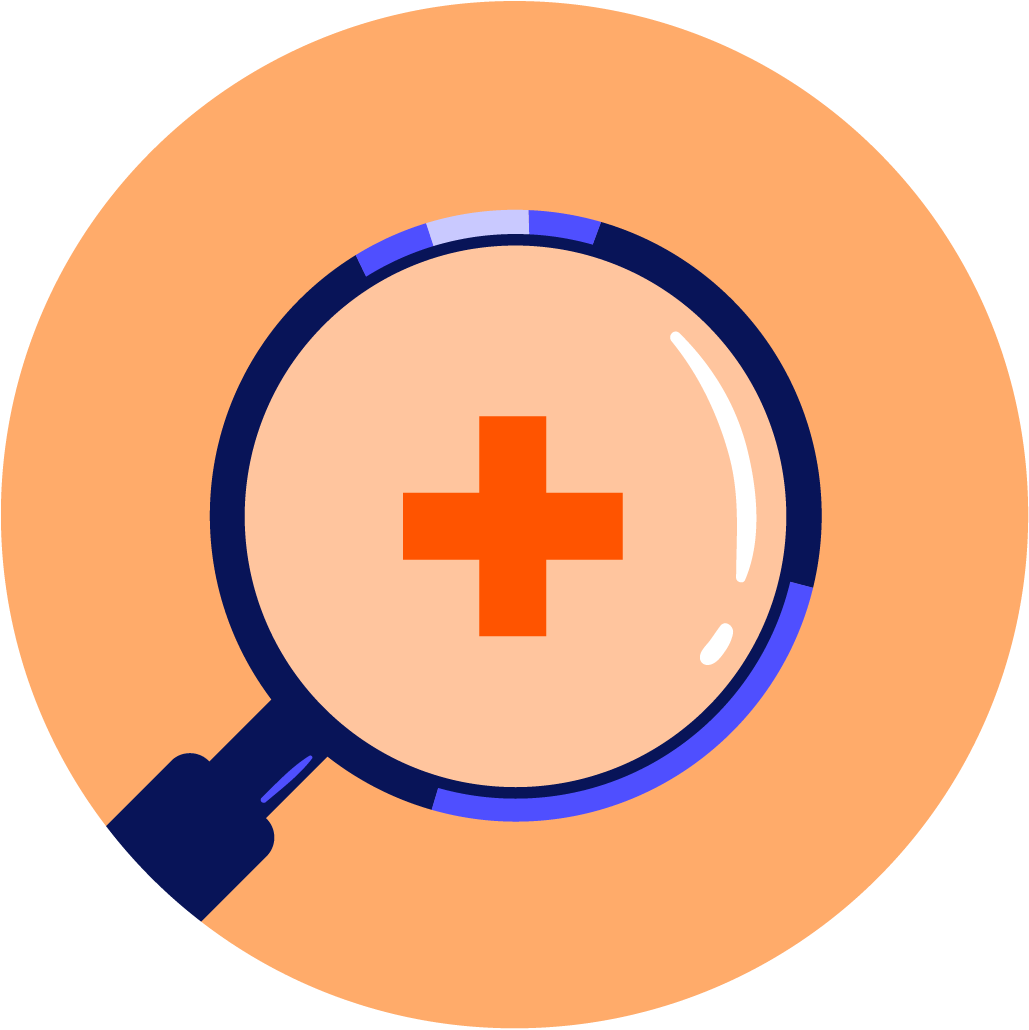 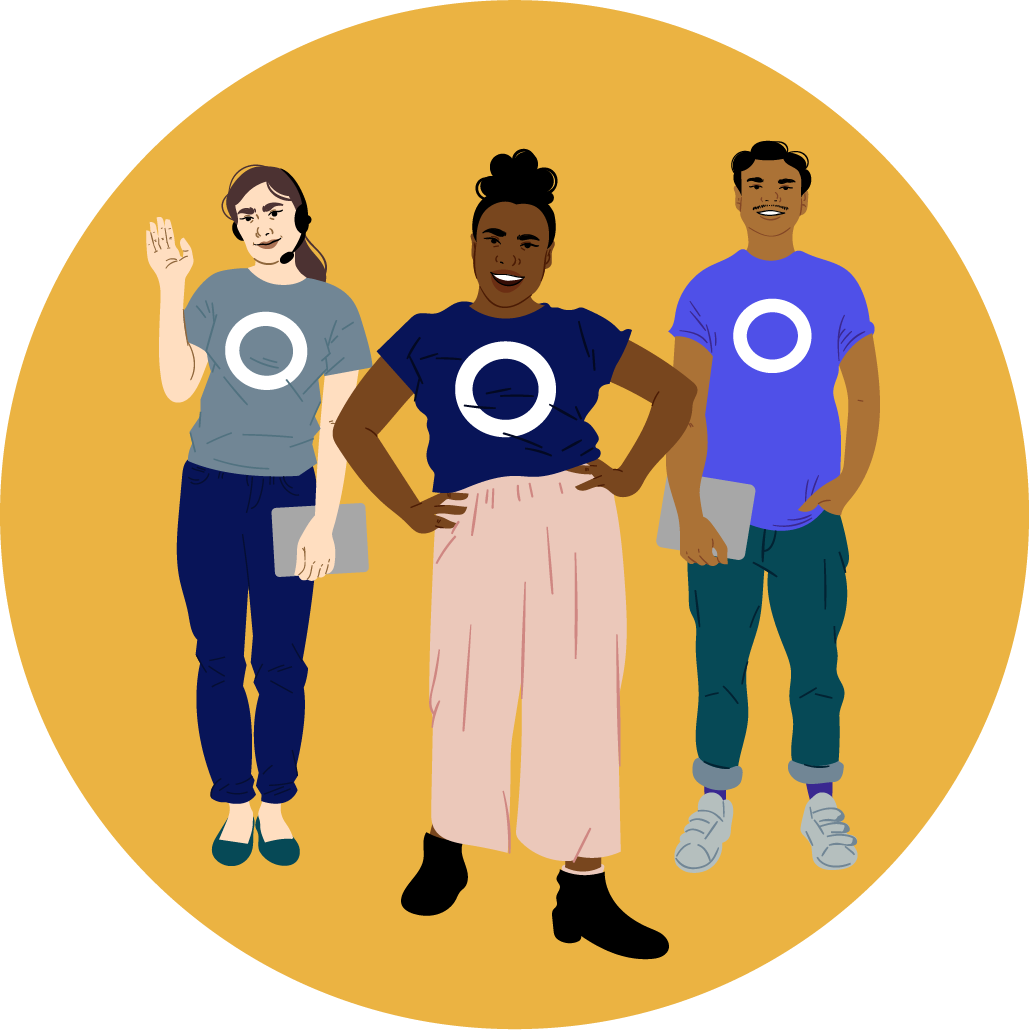 Message or call Care Guides
Search for in-network doctors and facilities
Extra Help
Medicare Part D Low-Income Subsidy (LIS)
“Extra Help” to pay for your prescription drug costs and be exempt from the Coverage Gap
Medicare Savings Program (MSP)
Assists with paying for Part A and/or Part B premiums
May also help pay deductible, copays and coinsurance
[Speaker Notes: You may be able to get extra help to pay for your prescription drug premiums and costs. Programs are available such as Low Income Subsidy, which is a federal program to help reduce Prescription Drug Plan costs for limited-income beneficiaries.]
Important Numbers
Medicare
1-800-MEDICARE (1-800-633-4227) TDD/TTY 1-877-486-204824 hours a day/seven days a week
Social Security
1-800-772-1213TDD/TTY 1-800-325-0778Monday through Friday7am to 7pm
Medicaid
1-866-762-2237 TDD/TTY 1-800-955-8771Monday through Friday8am to 5pm
[Speaker Notes: To get more information about the programs available, please speak with your sales representative.]
Do You HaveOther Insurance?
If you currently have health coverage from an employer or union, joining a plan could:
Affect your employer or union health benefits, including prescription drug coverage 
Cause loss of your employer or union coverage
Important
Read the communications your employer or union sends. If you have questions, visit their website, or contact the office listed in their communications. If there isn’t any information on whom to contact, your benefits administrator or the office that answers questions about your coverage can help.
Contact Information
Customer Service
1-877-535-8278 (toll-free)    
1-800-955-8771 (TDD/TTY Relay)
Website
myAHplan.com
Customer Service Hours
Weekdays from 8am to 8pm and Saturdays from 8am to noon
From October 1 to March 31, we’re available seven days a week from  8am to 8pm
[Speaker Notes: For more information on our plans or to have these materials provided to you in other formats or languages, please feel free to contact our customer service department toll free at 1-877-535-8278.  For relay users, please call 800-955-8771.  Representatives are available weekdays from 8 a.m. to 8 p.m. and Saturdays from 8 am to noon. From October 1 – March 31, we’re available seven days a week from 8 am to 8 pm If you call after hours, you can leave a message and we'll return your call the next business day. 

Or stop into one of our offices.  No appointment is necessary!]
Ready to Enroll?
Enroll Today
Complete form included in enrollment packet
Come to our office
 No appointment necessary
Request a Telephone Enrollment or Home Appointment
1-877-535-8278 (toll-free)
1-800-955-8771 (TDD/TTY Relay)
Enroll Online
myAHplan.com – AdventHealth Advantage Plan
medicare.gov – CMS Online Enrollment Center
[Speaker Notes: AdventHealth Advantage Plans Plans makes it easy to enroll.  We offer several enrollment options. 

1.  You can fill out a paper application.  You can request this or print one from our website.
You can come into our office and sit down one-on-one with a sales representative.  No appointment is necessary.
You can contact our customer service at 1-877-535-8278 to request a phone enrollment or have one of our sales representatives come to your home.  Relay users, please call 1-800-955-8771
You apply online through our website or through the CMS online enrollment center at www.medicare.gov]
Questions?
Thank you for attending today.
Disclaimers
AdventHealth Advantage Plans is administered by Health First Health Plans. Health First Health Plans is an HMO plan with a Medicare contract. Enrollment in Health First Health Plans depends on contract renewal. 
Other pharmacies, physicians and providers are available in our network.
For accommodations of persons with special needs at meetings, call 1-877-535-8278 or TDD/TTY relay 1-800-955-8771.